Morning Maths with
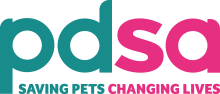 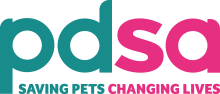 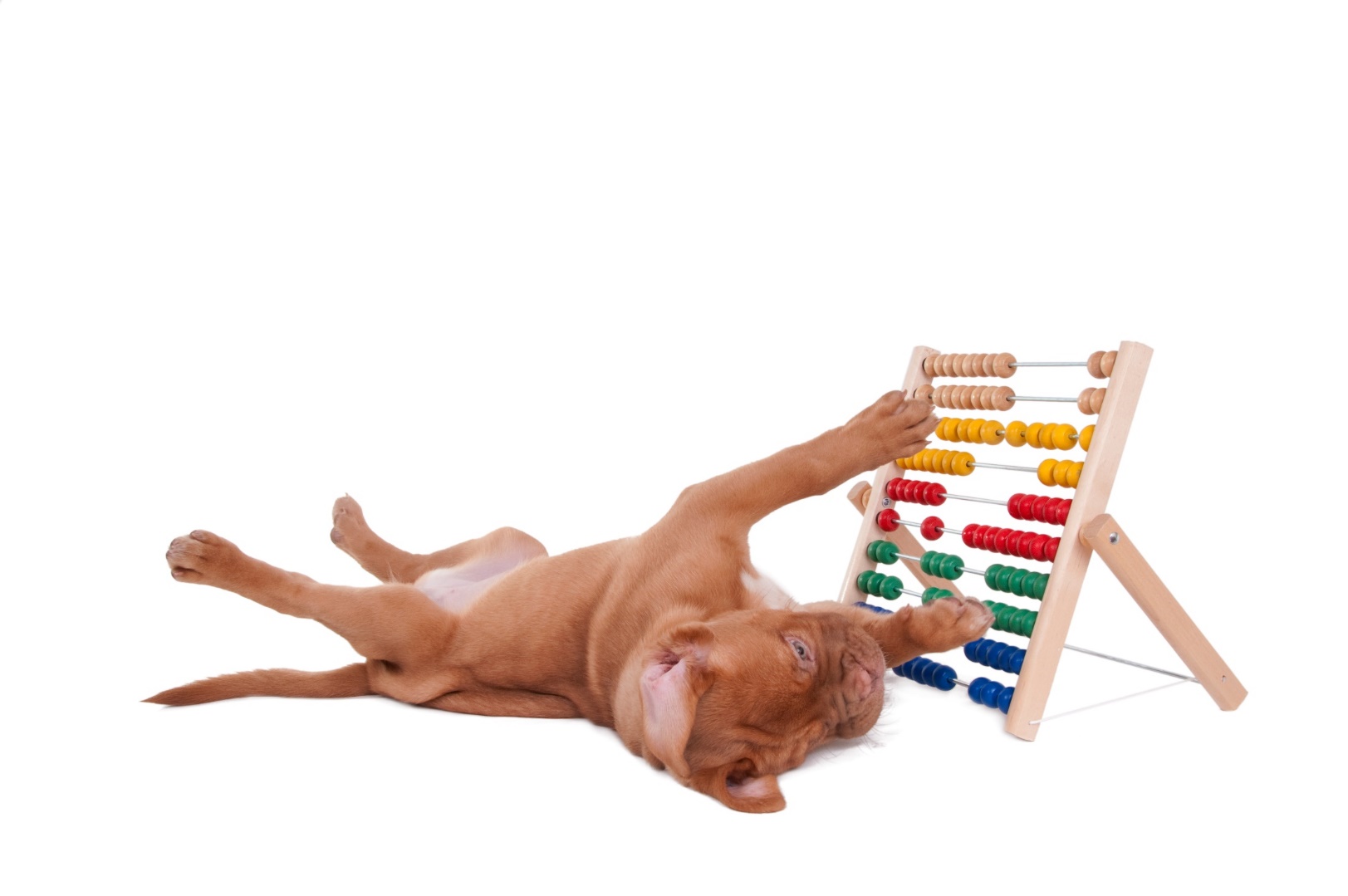 An unneutered cat can have up to 12 kittens in her litter. 

If each of her kittens has 12 kittens, how many kittens will there be needing homes?
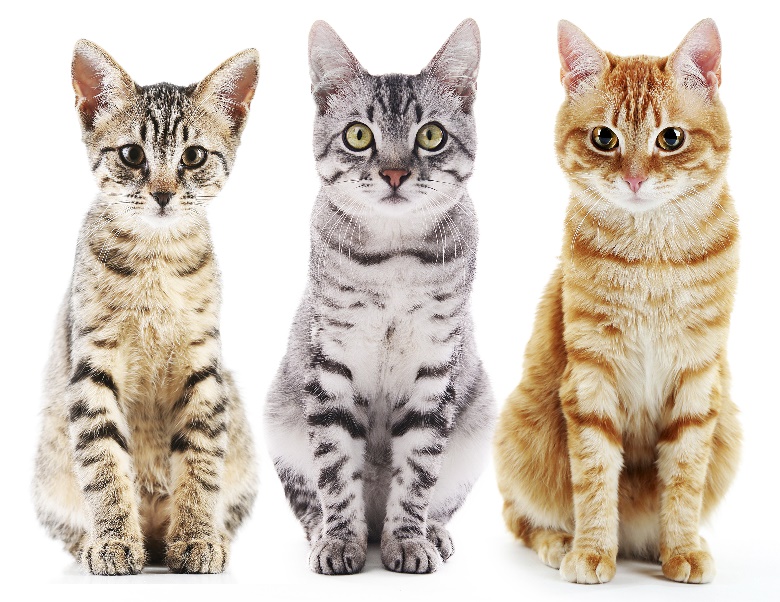 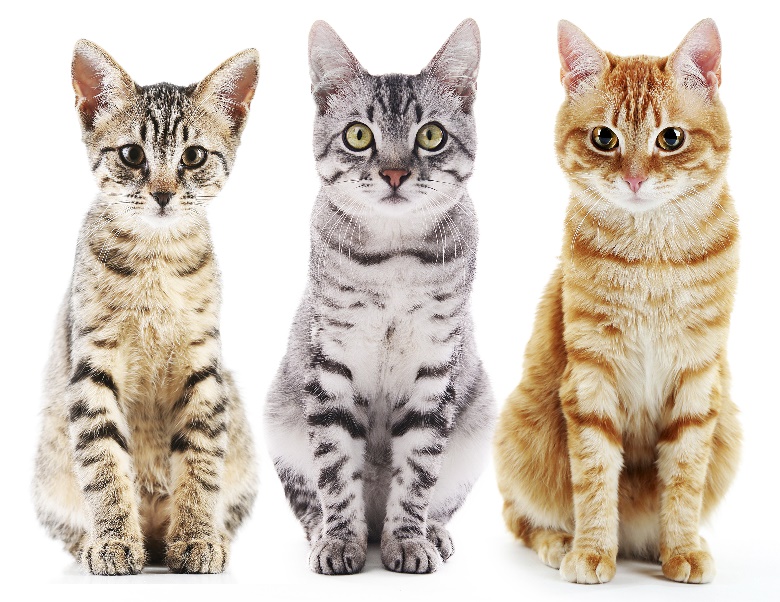 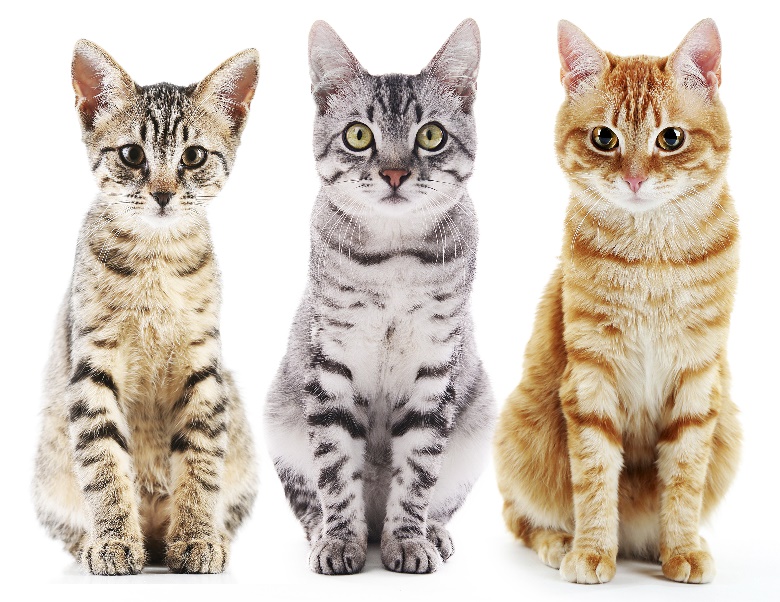 12 kittens x 12 = 144

144 + the original 12 = 156 kittens
PDSA save a pet every 5 seconds.

How many pets do they save…
a minute

b) an hour
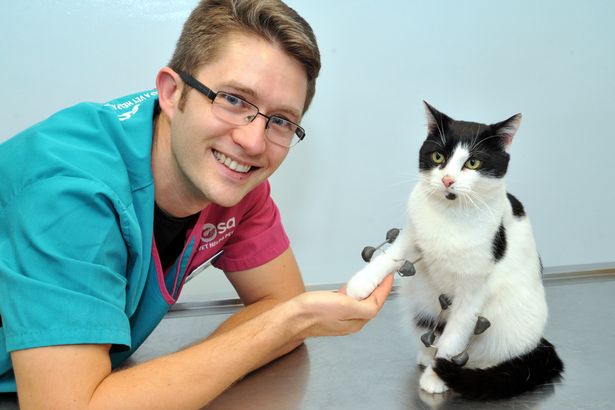 Snoopy needs an operation that will cost £200. PDSA will do the operation for free, but Snoopy’s owner wants to make a donation to the charity to say thank you.
a) 10%

					b) 20%

					c) 25%     
    
									                   of the bill?
How much will she donate if she pays…
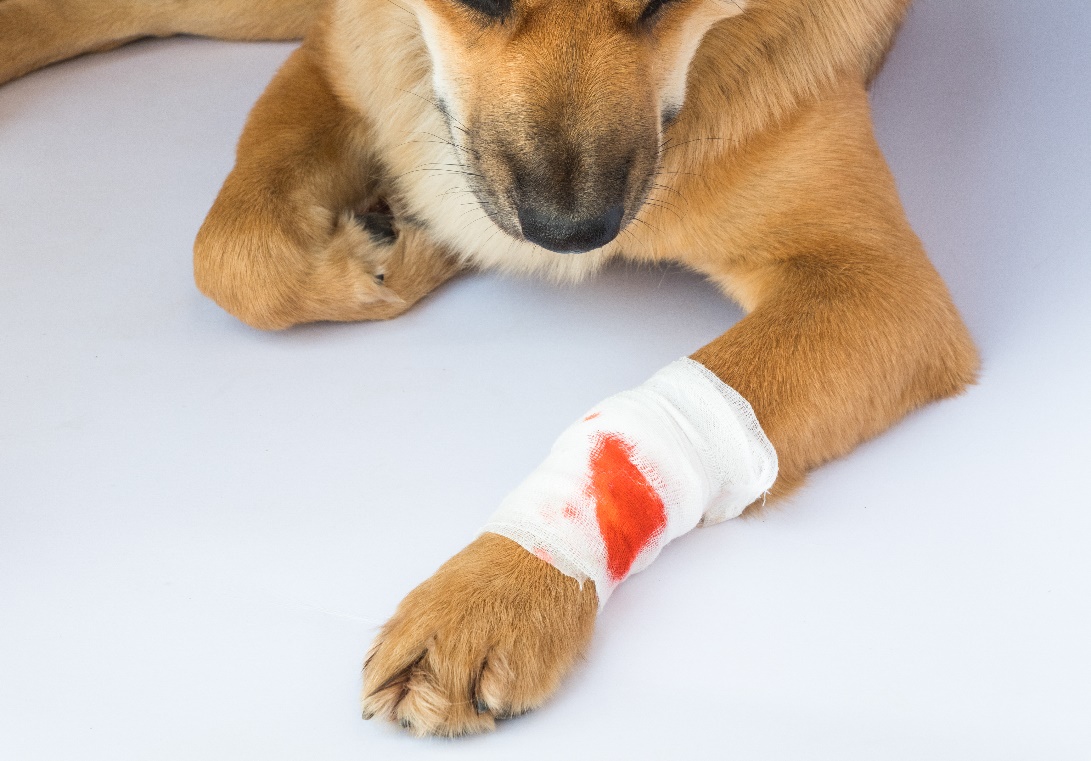 Oldbury PDSA Pet Hospital had 
40 pet patients in one day. 
How many cats did they see?
10 cats
Key

	Cats
	Dogs
How many hours is Wolverhampton PDSA Pet Hospital open for on a weekday?
Opens
Closes
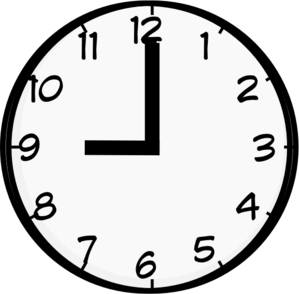 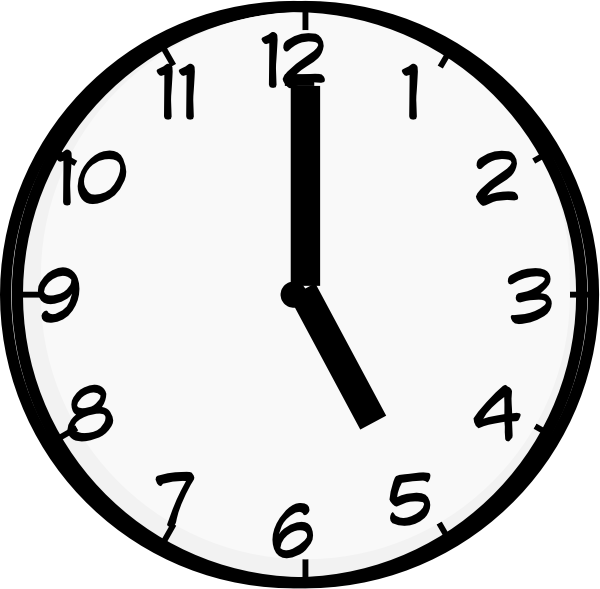 8 hours
Kevin’s cat, Scruffy, is very spoiled. He already had 8 cat balls and 3 catnip mice but Kevin bought Scruffy another ball and 3 more mice for his birthday. How many toys does Scruffy have altogether?
15 toys
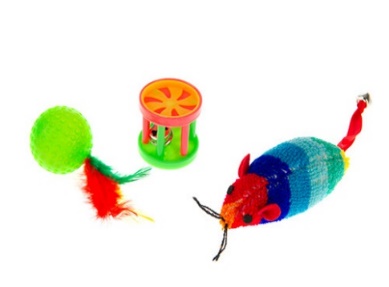 Sally volunteers at her local rescue centre. 

Yesterday, she bought in 2 bags of 30 dog treats for the 10 dogs who are waiting for their forever homes. 

She decided to share one of the bags between the dogs as she knew feeding them too many treats would be bad for their health.
3 treats
How many treats did each dog eat?

How many treats does Sally have left?
30 treats (one bag)
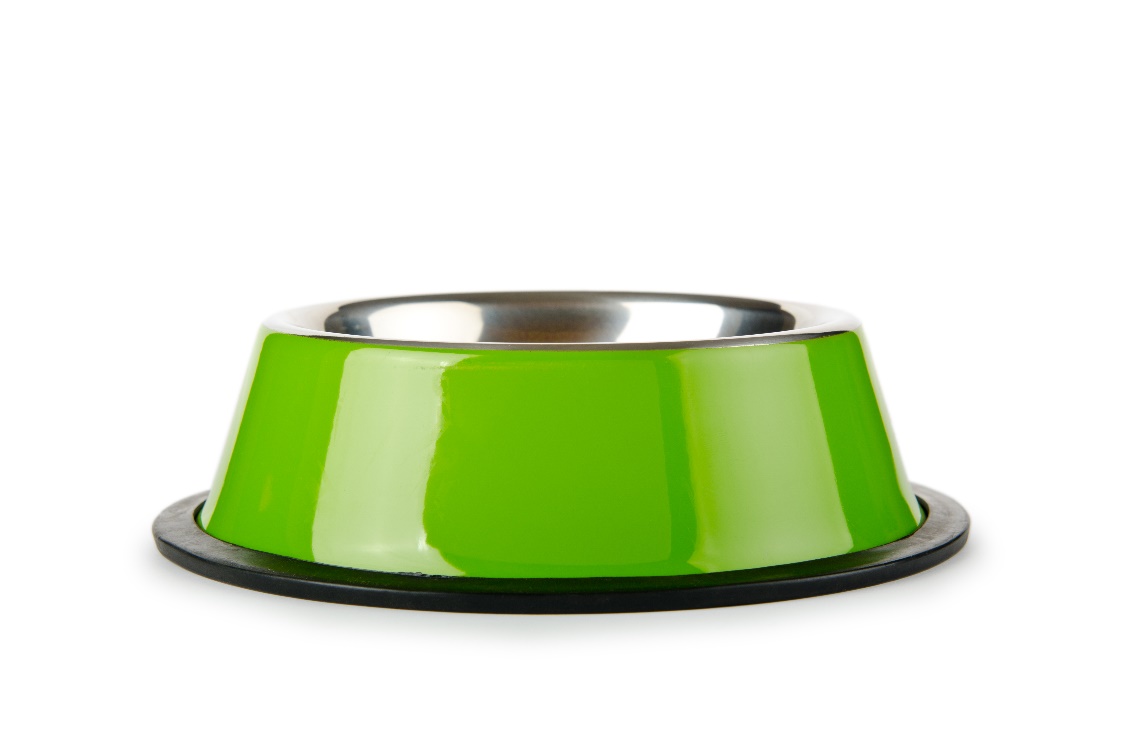 Bus Timetable

Nantwich                1:35pm
Weston                   1:45pm
Audley                    2:00pm
Bradwell                 2:05pm
Newcastle              2:15pm
Stoke-on-Trent      2:20pm
James needs to take his cat to Stoke Pet Hospital for her booster. How long will the bus take from his home in Nantwich?
25
+20
  45
+         mins
+         mins
25
20
:         pm
:         pm
:         pm
2    20
2    00
1   35
Garfield’s worming tablet is due. 

The packet says 1 tablet per 4kg but Garfield only weighs 2kg. 

How much of the tablet should he be given?
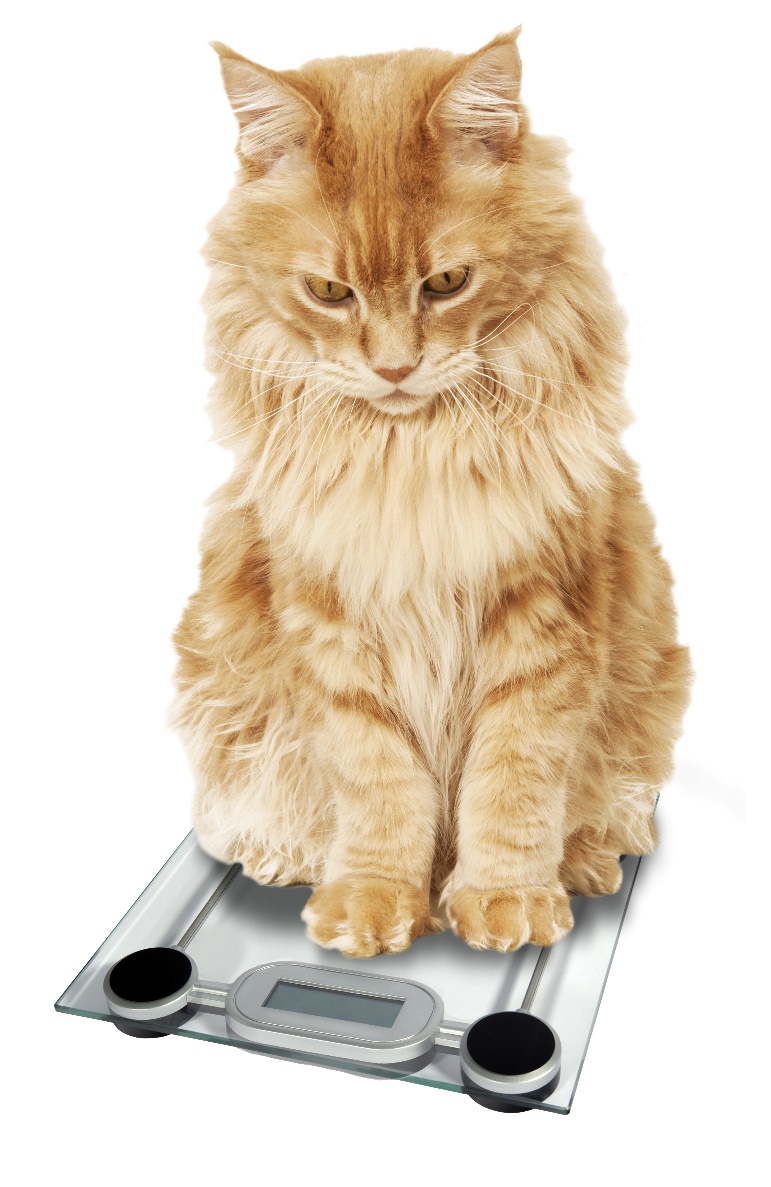 Half a tablet
Emma took her rabbits to the vet to check their teeth. The vet told her she needs to book another appointment in 10 days time. If today is Tuesday, what day of the week will Emma need to book her next appointment on?
A week on Friday
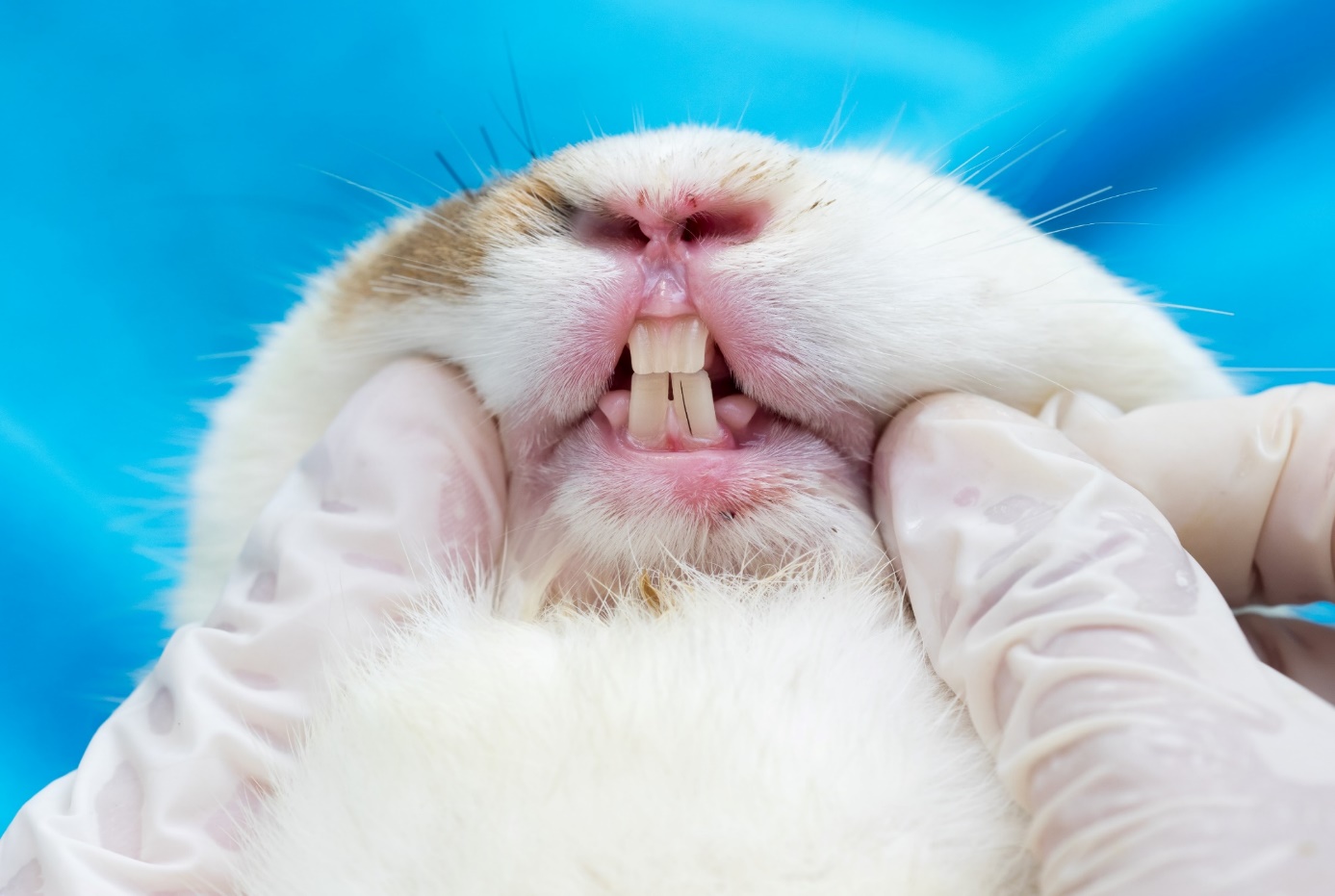 Complete the sequence…
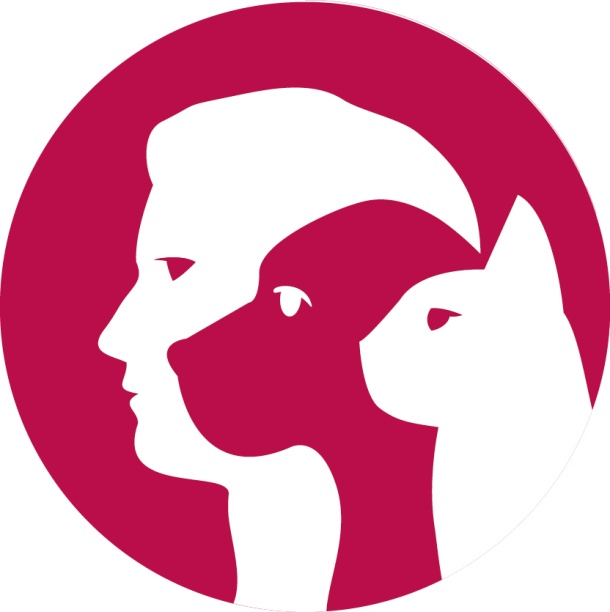 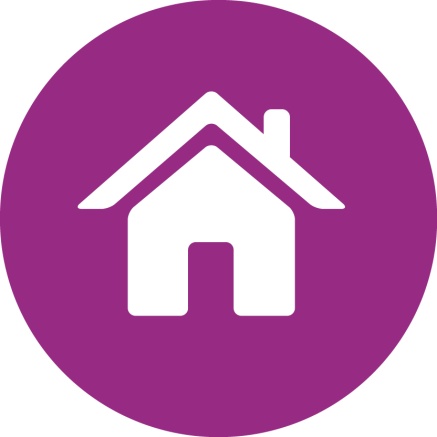 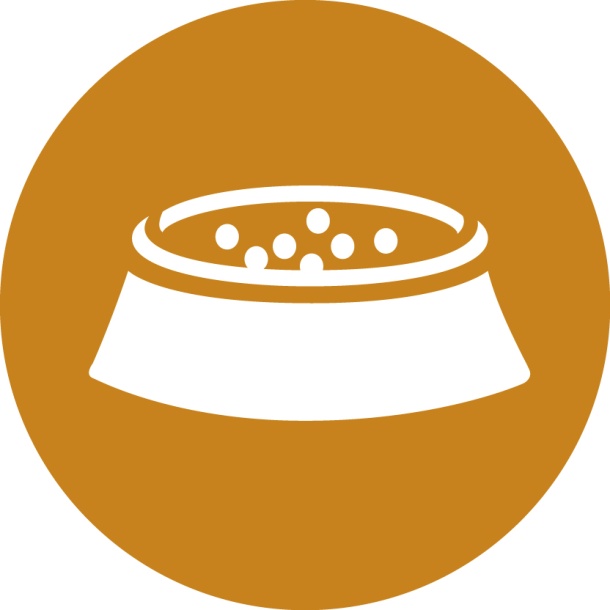 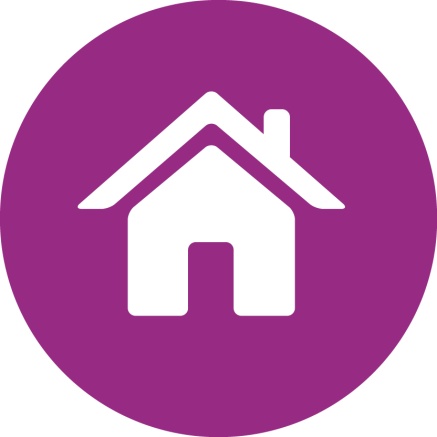 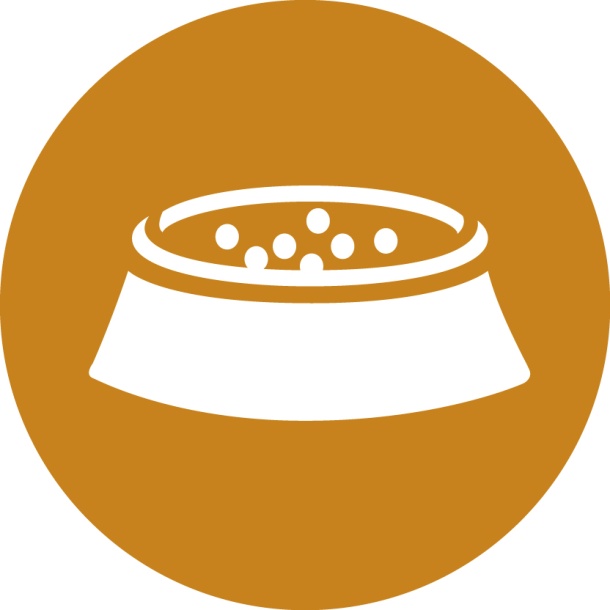 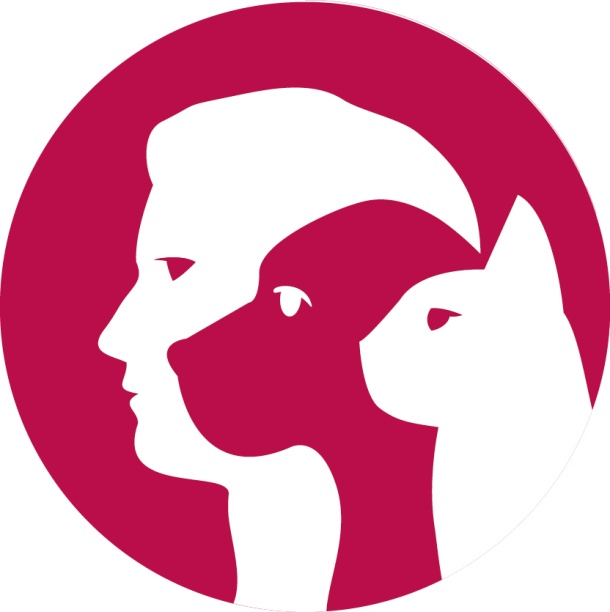 ?
What do the symbols mean?
Home, Diet and Friendship
Complete the table…
12
24
20
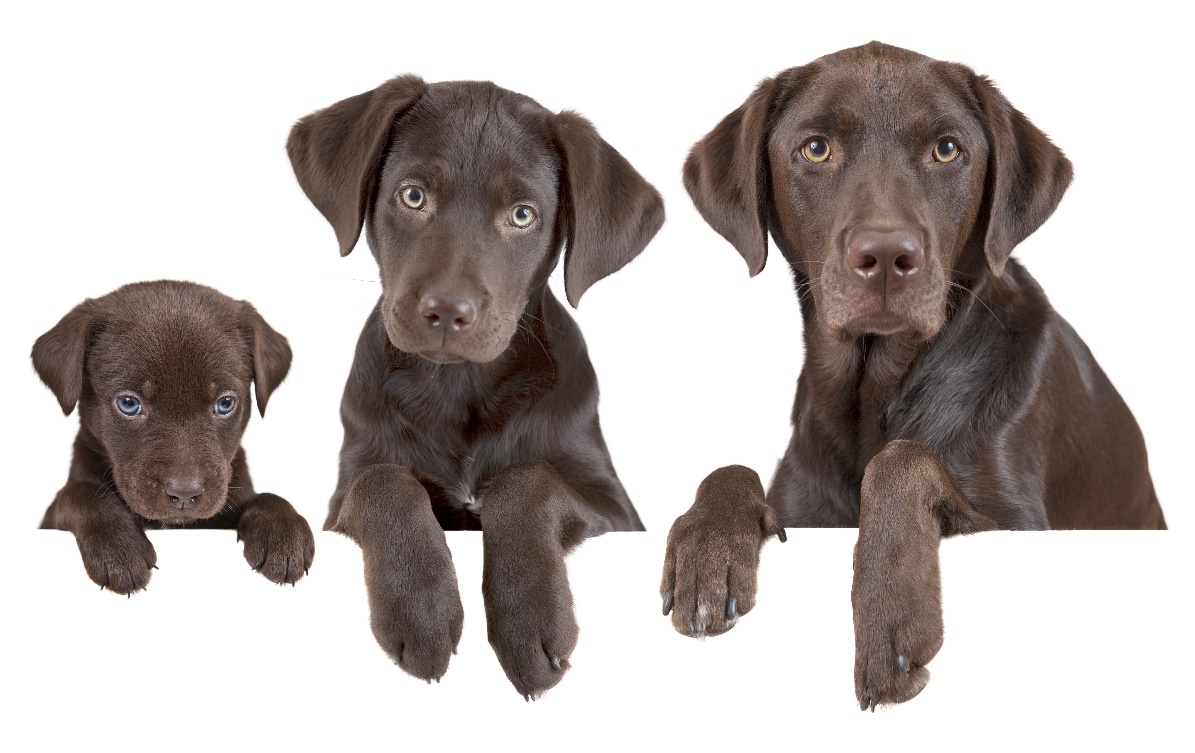 A dog shouldn’t be left alone for more than 4 hours a day.

How many hours is that:

A week

A year
7 x 4 = 28
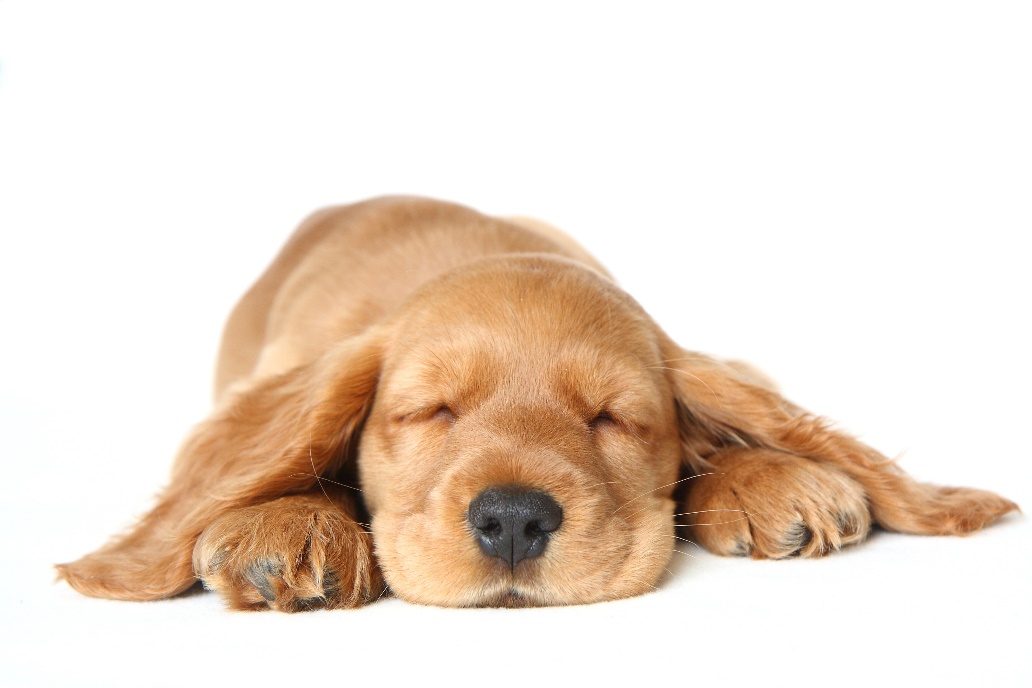 365
x  4
1460
1   2   2
On Sunday I spent 114 minutes researching cats and 45 minutes researching dogs. 

On Thursday evening I spent a total of 86 minutes researching rabbits and 39 minutes researching guinea pigs.
What is the difference in minutes between the amount of research I did on Sunday and Thursday evening?
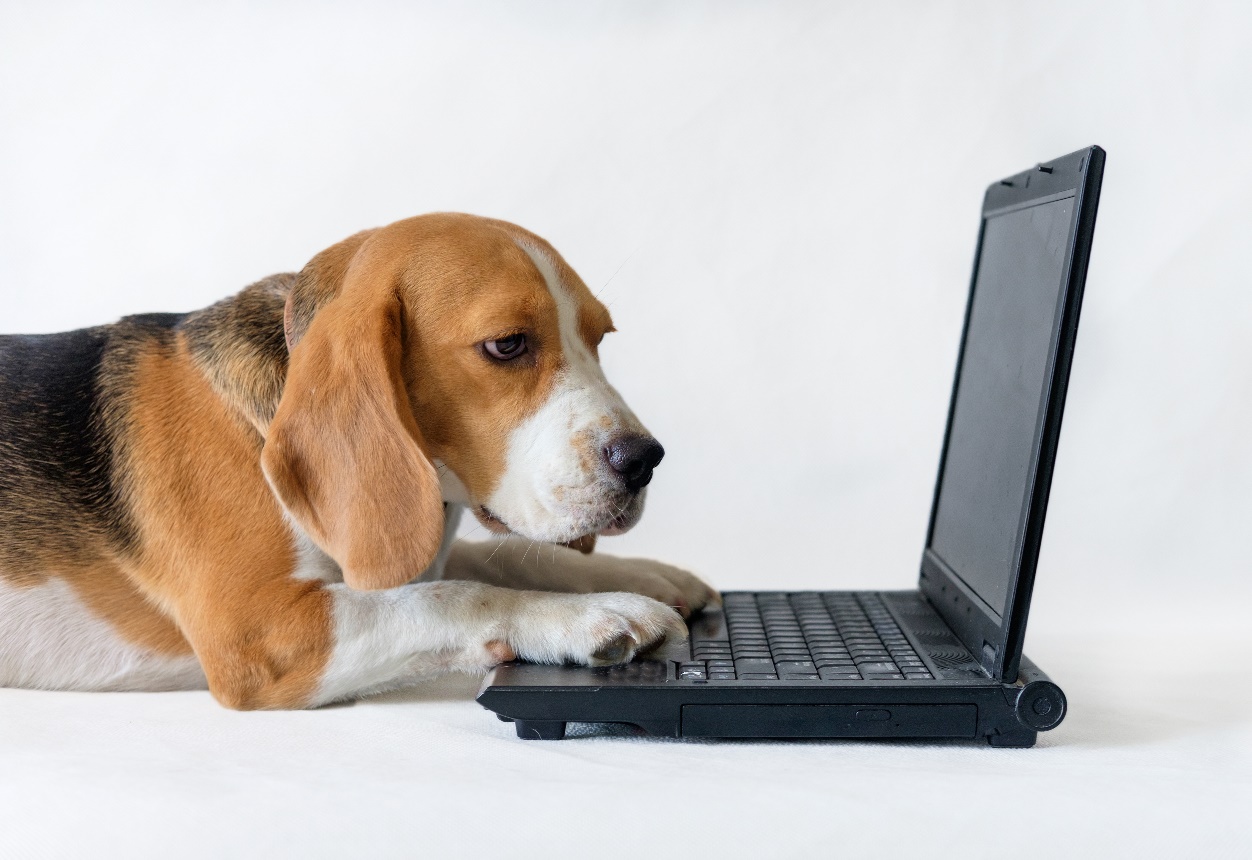 114
+  45
  159
86
+  39
  125
159
-  125
     34
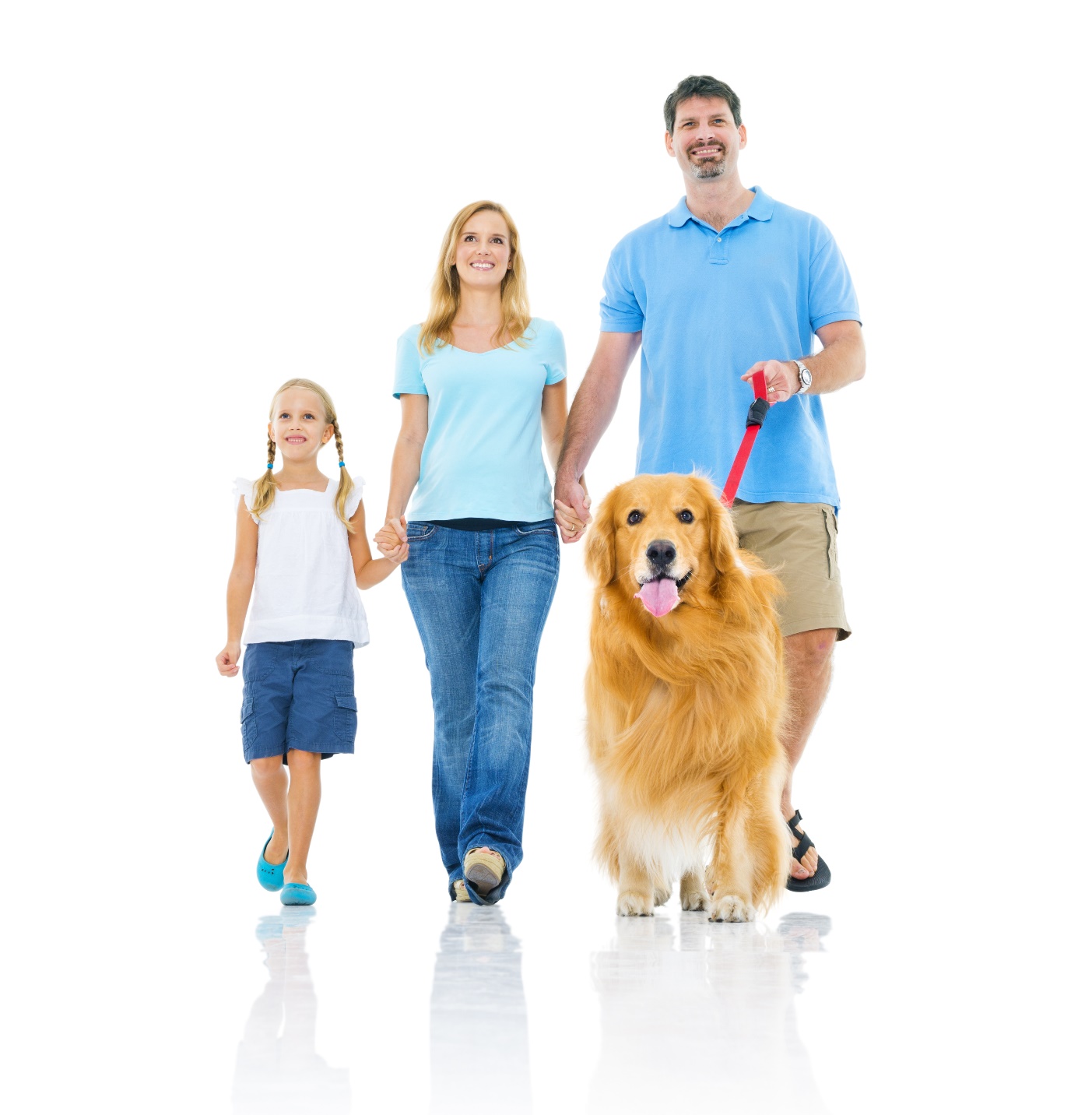 We love walking our dog, Doodle. 

Last week we walked 26 miles on Monday, 18 on Tuesday and 19 on Wednesday. 
This week we walked 27 miles on Monday, 14 on Tuesday and 28 on Wednesday. 

What is the difference in mileage between this week and last week?
One box of cat biscuits costs £1.67 and I bought four. 
If I paid with a £20 note, how much change did I receive?
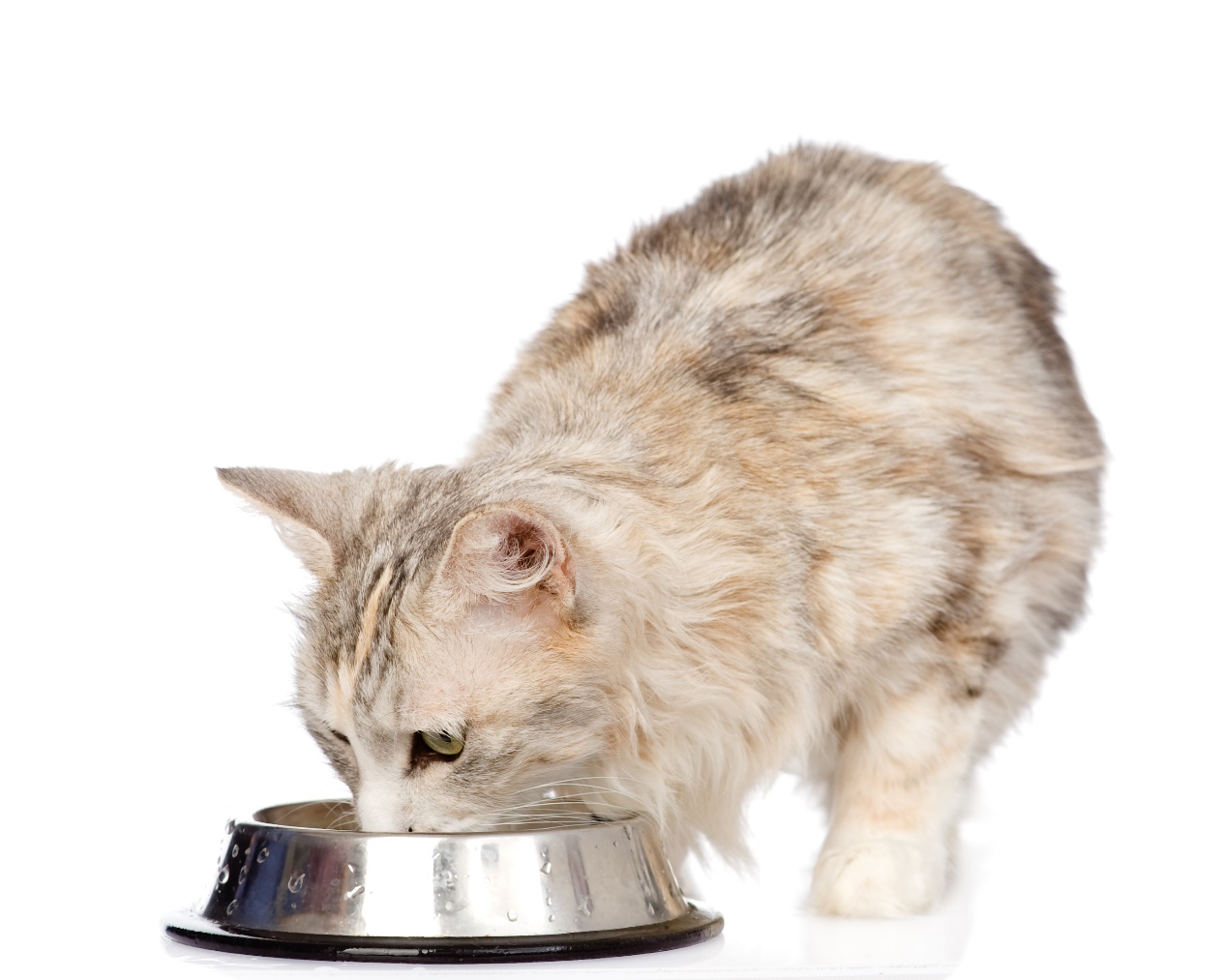 If my cat walks 6000m every day, how many days will it him to walk..

300km?
600km?
740km?
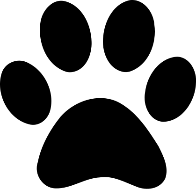 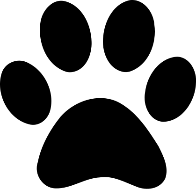 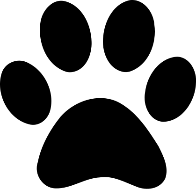 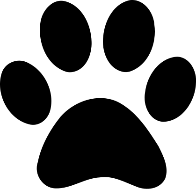 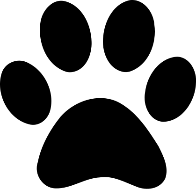 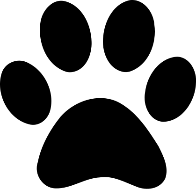 Ellie decided to make a new blanket for her dog. She went to the fabric shop and bought 378 metres of orange fabric, 107 metres of yellow fabric and 467 metres of purple fabric. So far, she has used 16 metres of the orange fabric, 27 metres of yellow fabric and 12 metres of purple fabric. How many metres of fabric does she have left in total?
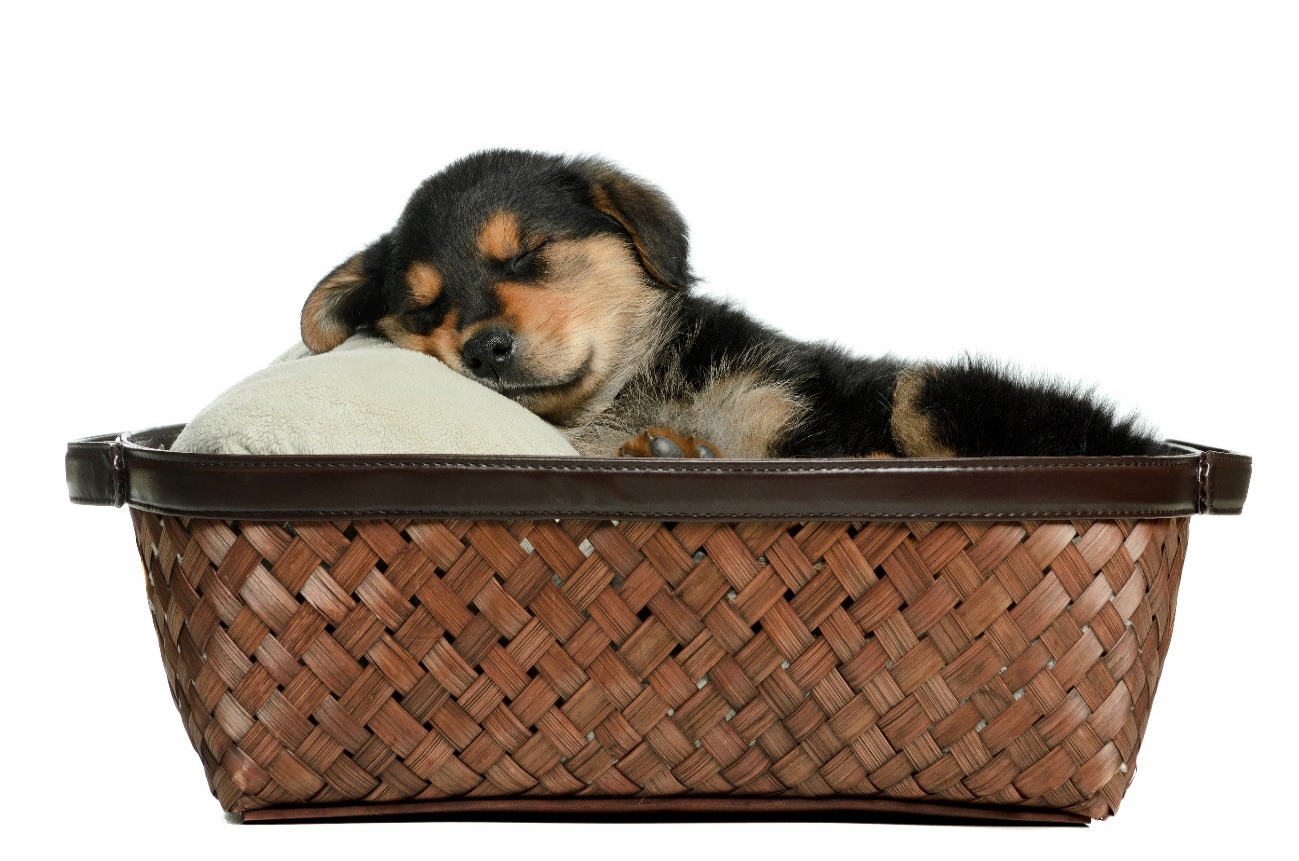 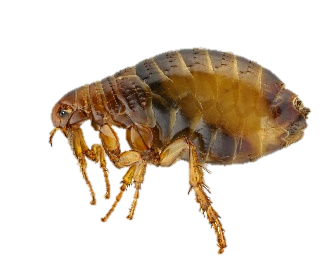 A flea is just 1.5mm tall but can jump 30cm high!

How many times it’s body height can a flea jump?
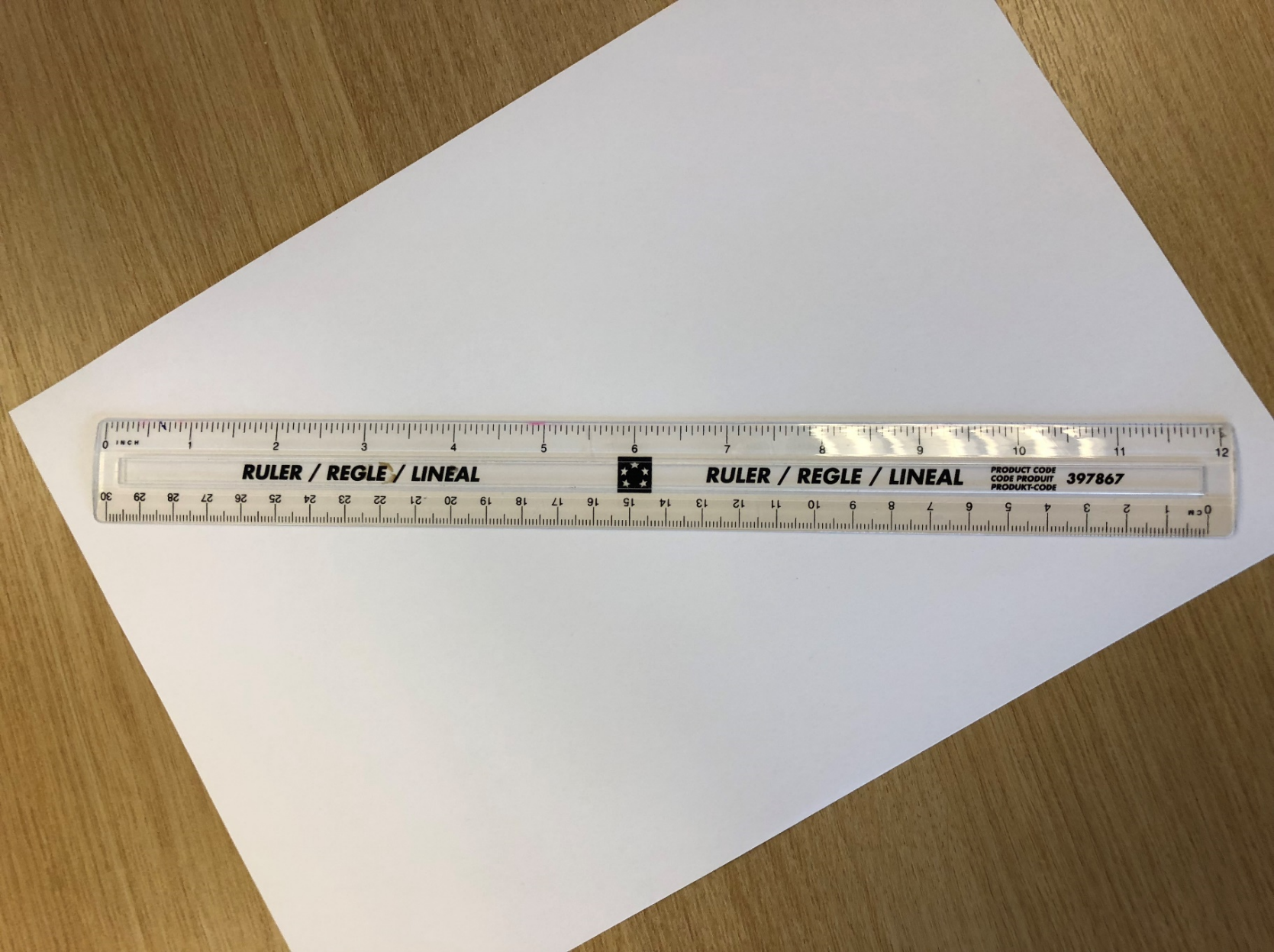 1.5mm x 10 = 15mm
1.5mm x 100 = 150mm
1.5mm x 200 = 300mm
300mm = 30cm
Answer = 200 times their height
Complete the sequence…
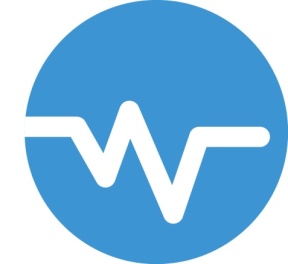 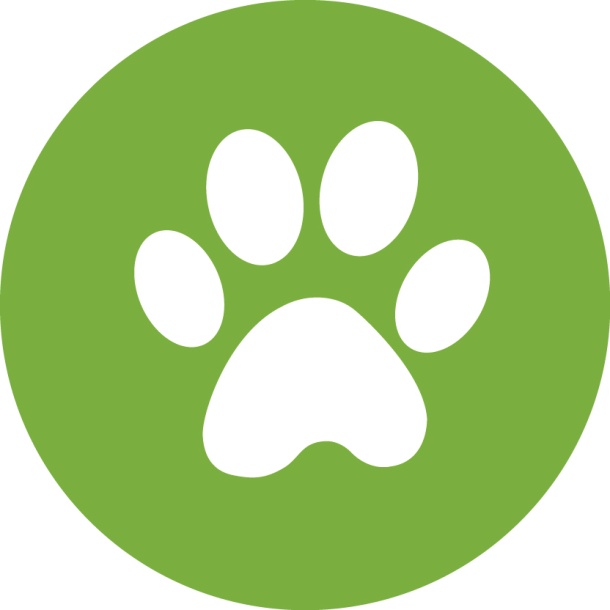 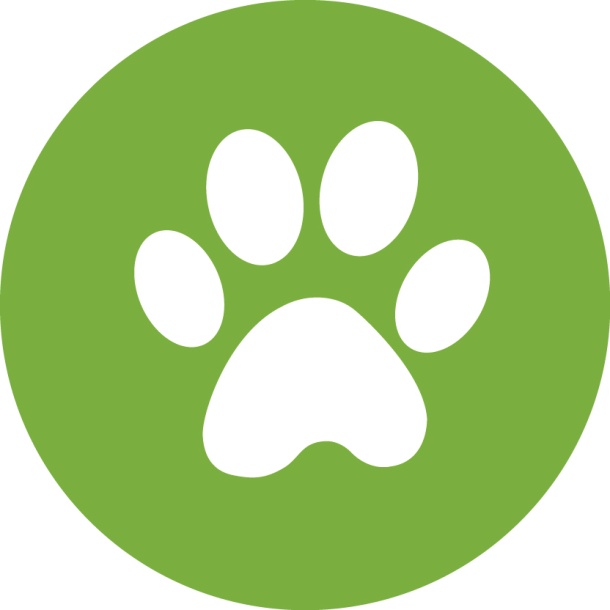 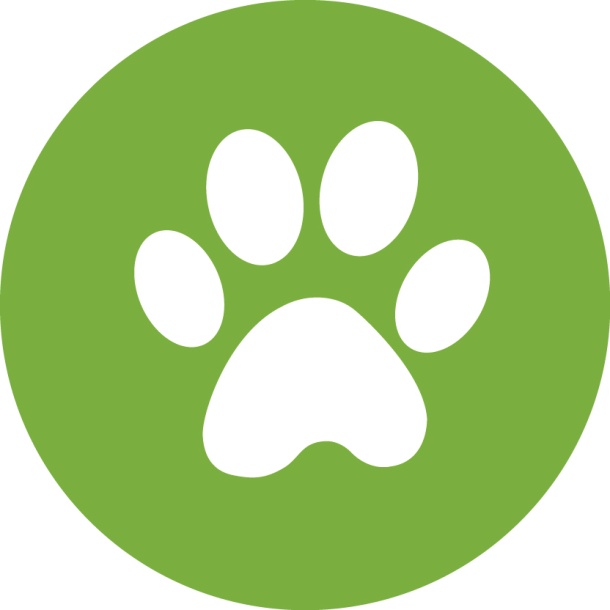 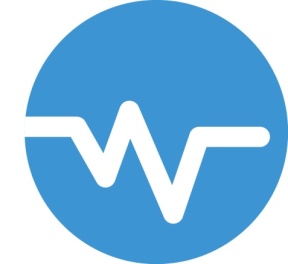 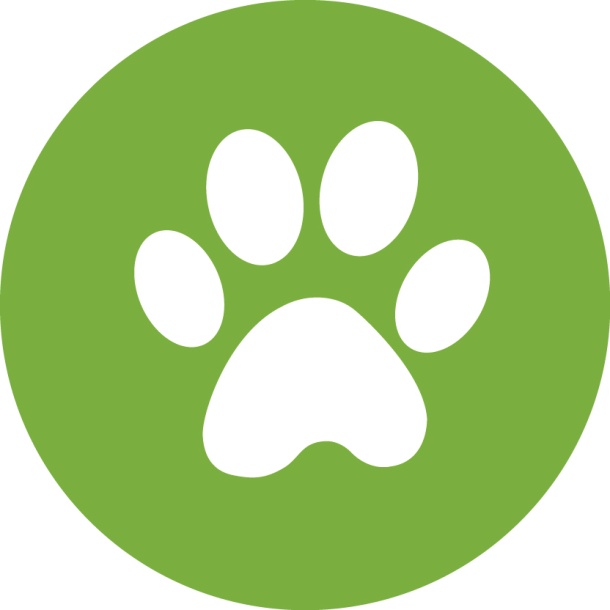 ?
What do the symbols mean?
Health and Exercise and Fun (Behaviour)
Complete the table…
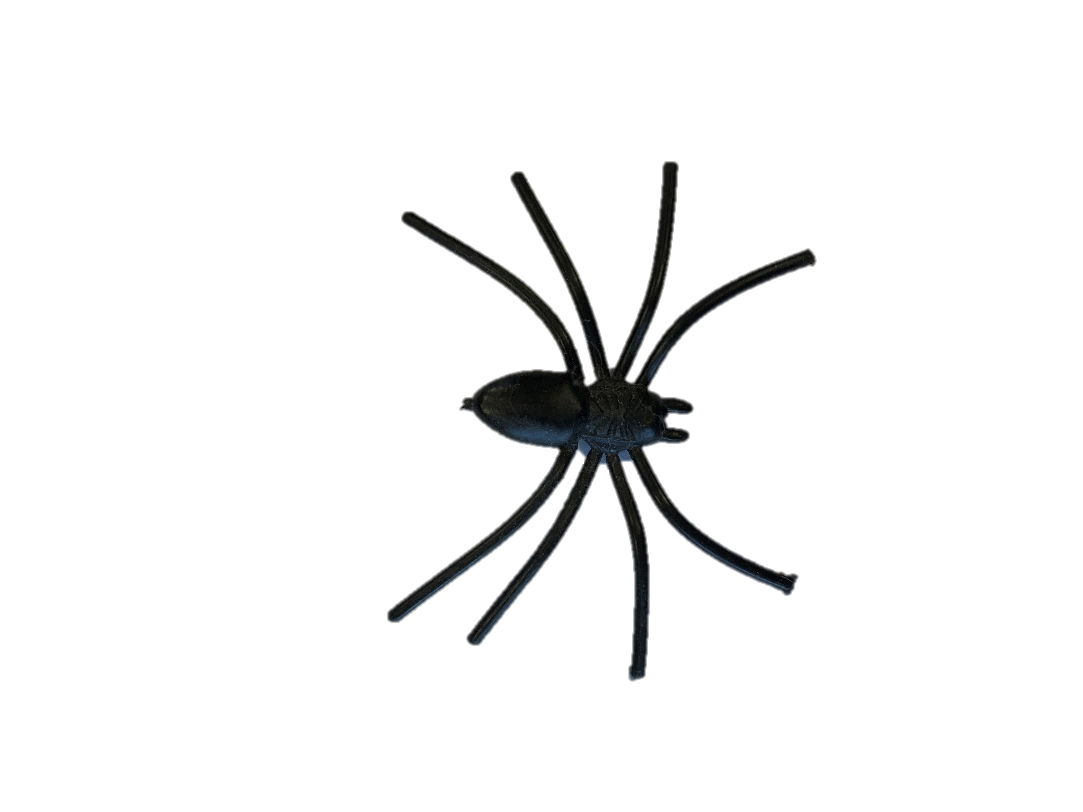 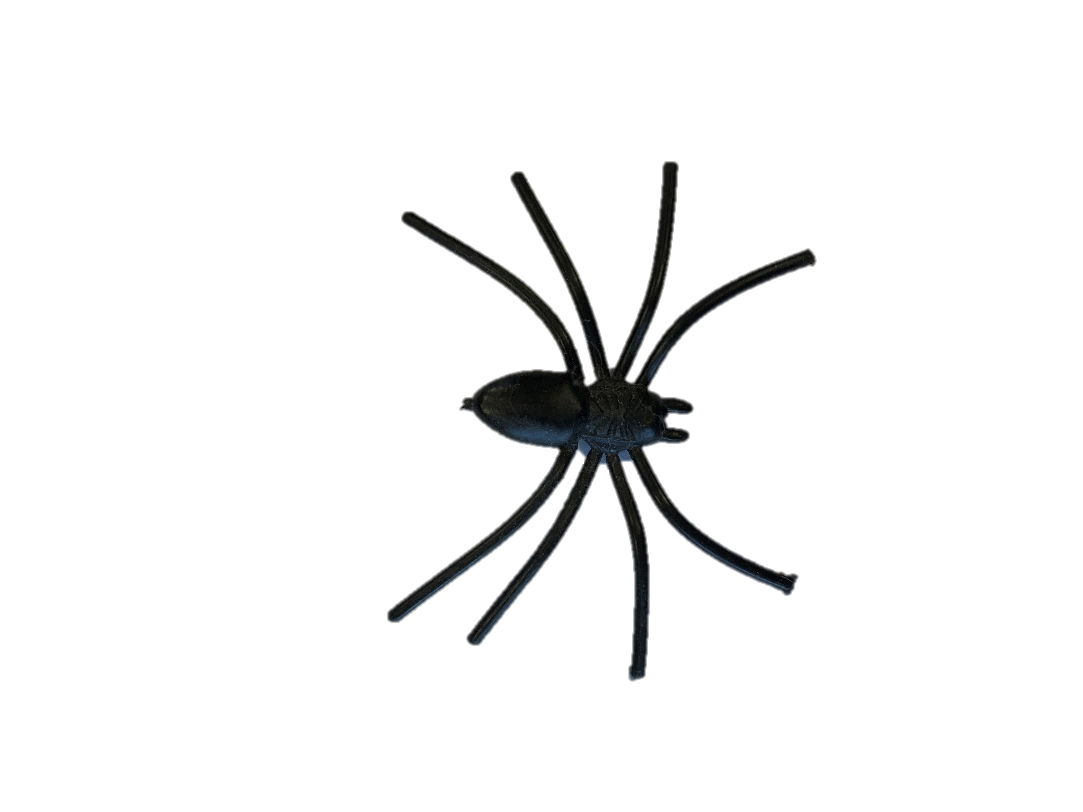 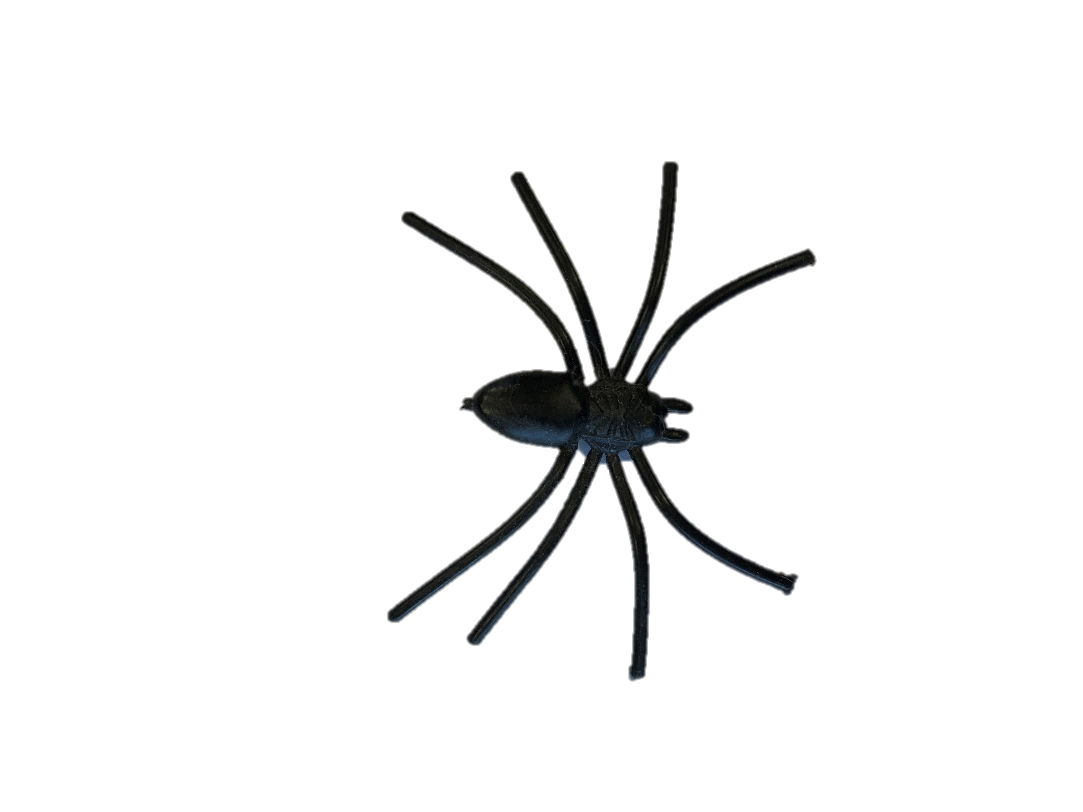 48
24
40
What is the area of this rabbit run?
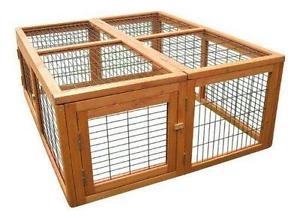 2 m
10 m
10 m
10 x 10 = 100
100 x 2 = 200m
2
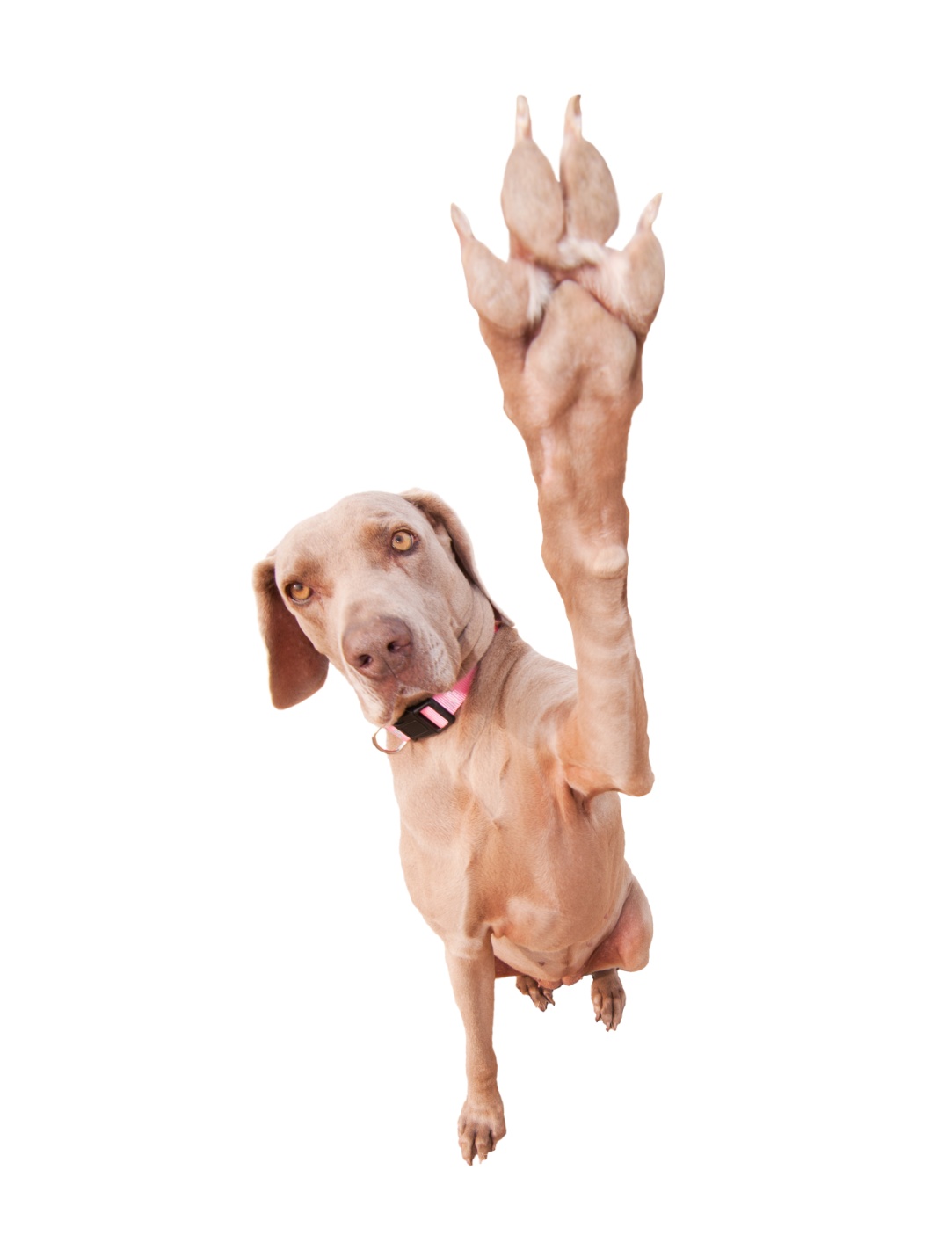 Thanks!